Водно-электролитный гомеостаз
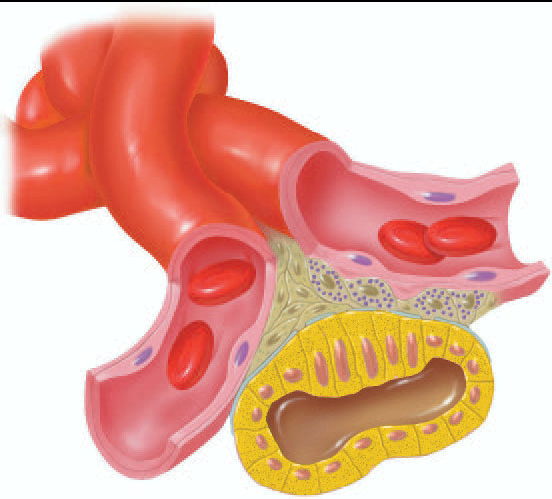 Клеточная мембрана избирательно проницаема для веществ
Проницаема для воды и непроницаема для ионов, имеющих заряд
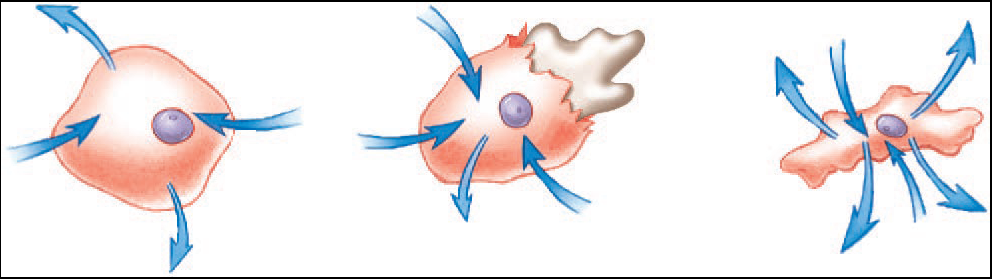 Изотоническая среда
гипотоническая среда
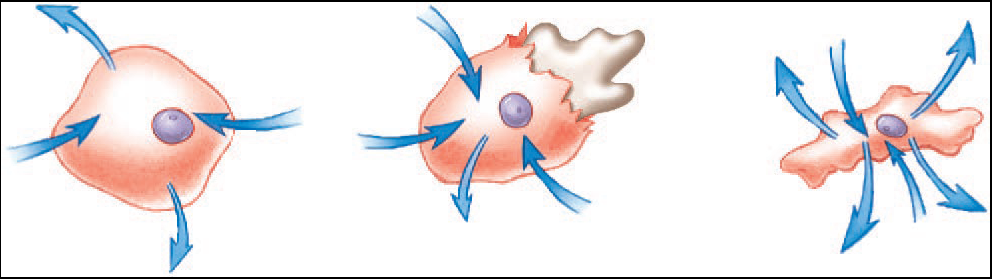 гипертоническая среда
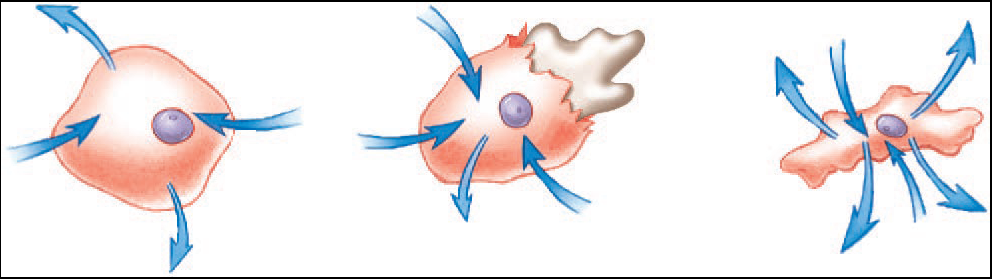 Осмотическое равновесие между внутренней 
и внешней средами
Осмотическое давление жидких сред организма
Строгий осмоконформер
Строгий осморегулятор
Ограниченный  осморегулятор
Осмотическое давление  окружающей среды
Наружные покровы тела
Транспортные системы
Внутриклеточная среда
Внутренняя среда
Внешняя
среда
Транспортные системы действуют как буфер между внутренней и внешней средой.
Обмен воды
Животное осморегулятор
Поступление энергии
Обмен электролитов
У животных – строгих осморегуляторов – концентрация электролитов и объем воды внутри организма поддерживается относительно постоянной, несмотря на изменение данных показателей во внешней среде. 
Для этого необходимо, чтобы величина притока и оттока воды и солей была одинаковой на протяжении длительного времени. 
Такой осмотический гомеостаз поддерживается за счет метаболической энергии.
Организм
Облигатный обмен
Регулируемый обмен
Облигатный обмен происходит в ответ на действие физических факторов, почти свободных от физиологического контроля со стороны организма животного. 
Регулируемый обмен, напротив, может изменяться за счет физиологических механизмов животного в порядке поддержания внутреннего гомеостаза. 
Вещества, поступающие в организм животного одним путем, могут уходить оттуда по другому пути.
Факторы, влияющие на облигатный осмотический обмен
Концентрационные градиенты между внеклеточными пространствами (компартментами) и окружающей средой,
Отношение  поверхность–объем,
Проницаемость внешних покровов тела,
Питание,
Температура, физическая нагрузка и дыхание,
 Метаболические факторы.
Водный баланс
Количество воды в организме (в процентах от массы тела)
From Edelman IS, Leibman J. Anatomy of body water and electrolytes.
Am J Med 1959;27:256–277.
Распределение воды в организме человека
10,5л (15% от массы тела)
3,5л 
(5%)
28л (40% от массы тела)
Плазма
Внутриклеточная вода
Межклеточная вода
Внеклеточная вода
14л (20% от массы тела)
Общее количество воды в организме
42л (60% от массы тела)
Суточный баланс воды у человека
Поступление 2 л чистой воды
285
Внутриклеточная 
вода
Внеклеточная 
вода
272
Осмолярность, мосмоль/л
44
42
0
0
28
29,3
Объем, л
Поступление 2 л изотоничного раствора
285
Внеклеточная 
вода
Внутриклеточная 
вода
285
Осмолярность, мосмоль/л
44
42
0
28
0
28
Объем, л
Поступление 1 л 5% раствора NaCl
315
285
Внутриклеточная 
вода
Внеклеточная 
вода
Осмолярность, мосмоль/л
43
25
42
0
28
0
Объем, л
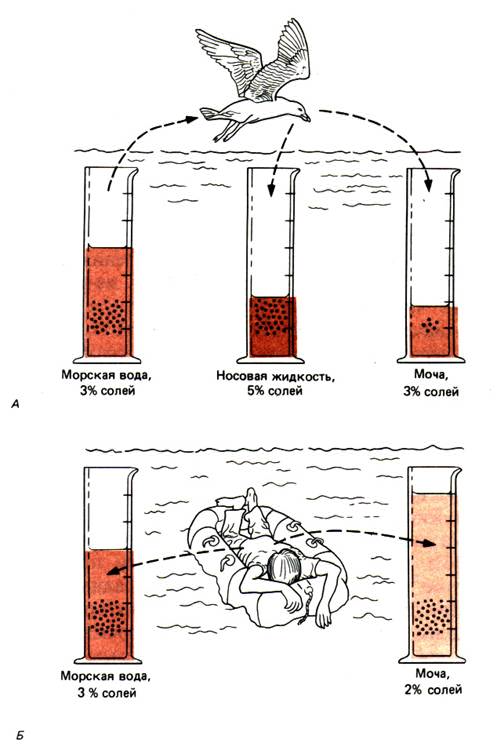 Осмотическое концентрирование
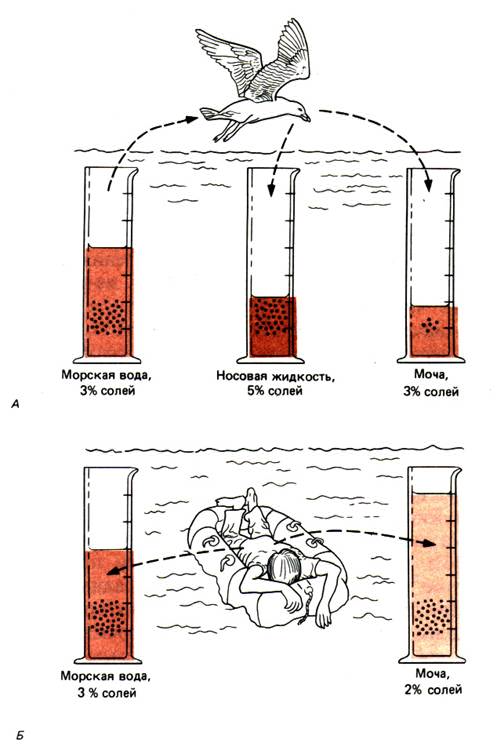 NaCl
H2O
H2O
Корковое вещество
285
100
200
Na+
К+
285
315
285
285
100
285
H2O
NaCl
Наружная область мозгового вещество
H2O
NaCl
NaCl
400
200
400
400
H2O
600
600
400
600
H2O
NaCl
NaCl
Внутренняя область мозгового вещество
800
800
600
800
NaCl
H2O
H2O
800
H2O
1000
1000
1000
NaCl
1200
1200
1200
1200
Антидиуретический гормон
СОЯ и ПВЯ
ГИПОФИЗ
Осморецепторы гипоталамуса
АДГ
Осморецепторы печени
«волюморецепторы» 
(рецепторы объема)
Барорецепторы
Н2О
Изменения осмотического давления плазмы
Изменения объема плазмы
СОЯ и ПВЯ
ГИПОФИЗ
Осморецепторы гипоталамуса
АДГ
Осморецепторы печени
«волюморецепторы» 
(рецепторы объема)
барорецепторами
Н2О
Изменения осмотического давления плазмы
Изменения объема плазмы
ОСМОТИЧЕСКОЕ ДАВЛЕНИЕ ПЛАЗМЫ
КОНТРОЛЬ ВСАСЫВАНИЯ ВОДЫ В ЖКТ
СУХОСТЬ  СЛИЗИСТОЙ РОТОВОЙ ПОЛОСТИ
-
+
Осморецепторы
ОБЪЕМ ПЛАЗМЫ
+
-
+
Барорецепторы
+
+
-
ЖАЖДА
+
+
АНГИОТЕНЗИН II
Баланс натрия в организме
Всысывание Na+ 
100- 300 мэкв
поступление
Внутриклеточная жидкость
Na+
400 мэкв
Внеклеточная жидкость
Na+
2000 мэкв
Кости
Na+
1800 мэкв
выделение
Кожа
(пот, ожоги, кровотечение)
ЖКТ
(диарея, рвота)
Почки
почки
ангиотензиноген
Печень
Снижение почечного перфузионногодавления
ЮГК
ренин
ангиотензин I
Легкие
ПП
АКФ
ангиотензина II
Кровеносные сосуды
мозг
Вазоконстрикция
жажда
+
Кора надпочечников
АДГ
альдостерон
Потребление
Н2О
Почки
Реабсорбция Н2О
+
Почки
Реабсорбция Na+
сердце
Предсердный натрийуретический фактор
предсердия
Увеличение венозного возврата
Кровеносные сосуды
Кора надпочечников
Вазодилатация
-
альдостерон
-
Почки
Реабсорбция Na+
Кислотно-основное состояние –
КОС (синонимы: кислотно-щелочной баланс, кислотно-щелочное равновесие)- относительное постоянство водородного показателя (рН) внутренней среды организма, обусловленное совместным действием буферных и некоторых физиологических систем, определяющих полноценность метаболических превращений в организме. (БМЭ.Издание третье (1979). – Т.10. – С.336.)
КИСЛОТНО-ОСНОВНОЕ СОСТОЯНИЕ
Согласно определению Бренстеда, 
кислотами называют такие вещества, которые в растворах отдают ионы водорода (доноры протонов
 
основаниями – вещества, связывающие эти ионы (акцепторы протонов). 

НА ↔ H+ + А–
По определению рН представляет собой отрицательный десятичный логарифм молярной концентрации ионов Н+:

pН=–lg[Н+]
рН артериальной крови человека (при 37° С) колеблется в пределах от 7,37 до 7,43, составляя в среднем 7.40.
Метаболизм -  основной источник кислот в организме
Нелетучие кислоты
Серная кислота (1/3 от общего количества) – образуется при  катаболизме белков;
Β – оксимасляная кислота (1/3 от общего количества) - образуется при  неполном  окислении жиров и углеводов;
Потенциально – нелетучие кислоты в виде фосфопротеидов, фосфолипидов и органические катионы типа: аргинин – НСl.
Летучие кислоты
Угольная кислота
Относительная ёмкость (%) буферов крови
Плазма крови                                    Эритроциты  

Гидрокарбонатный			35			18
Гемоглобиновый        					                 35
Белковый 				7
Фосфатный 				1 			4
Общая ёмкость				43 			57
Гидрокарбонатная буферная система – буферная система открытого типа, которая тесно связана с функционированием дыхательной системы и почек
рН = рКI + lg[HCO3-](почки)/[H2CO3](легкие)
Изменение внутриклеточного рН (pHi) сопровождается определенными сдвигами физиологических и биохимических реакций живых клеток
Активация гамет;
Деление клеток;
Динамика клеточного цикла;
Энергетический баланс;
Состояние цитоскелета;
Проницаемость щелевых контактов (электрических синапсов);
Процессы роста и пролиферации клеток
Механизмы регуляции внутриклеточного рН
Метаболические механизмы
Потеря кислотных и основных свойств продуктами обмена веществ (лактат, пируват→ глюкоза)
Образование новых, легко нейтрализуемых и выводимых из организма соединений (окисление органических кислот с образованием слабой угольной кислоты) 
Буферные системы
Трансмембранный перенос протонов
Клеточный метаболизм
СО2
СО2
Н+
Н+
Н+
Cl-
НСО3–
Na+
Белки
Жиры
Углеводы
Мочеобразование
Клеточный метаболизм
Вентиляция легких
Буферные системы
СО2
СО2
Н2О
HPO42-
Cl-
Н+
SO42-
СО2
НСО3–
НСО3–
Н+
СО2
HPO42-
Н2О
SO42-
Cl-
Na+
АТФ
К+
Na+
АДФ+Рн
Н+
Н+
НСО3–
НСО3–
КГ
КГ
Na+
НСО3–
Н2О
Н2О
СО2
СО2
СО2
NН4+
АТФ
глутамин
NН4+
К+
NН3
глутамат
Na+
NН4+
АДФ+Рн
Н+
αКГ2–
NН3
Na+
Н+
Н+
NН4+
Na+
АТФ
К+
Na+
АДФ+Рн
Н+
Н+
НСО3–
НРО42–
Na+
КГ
Na+
НСО3–
Na+
Н2О
СО2
Н2РО4–
СО2